つるま読み書きの部屋防災の話
よ　　　　　か　　　　　　　 へ　 や
ぼ　う　さ　い　の　は　な　し
２０１２．１１．２６／２７
保健福祉センター４F視聴覚室
／生涯学習センター２０４会議室
[Speaker Notes: 進行（伊藤さん）
説明（岸田さん）

　　　①　自己紹介




　　　②　本日の目的
　　　　　・　なぜ避難所訓練をするのか？



　　　③　本日の注意事項（もしあれば・・・）]
日本の地図
に　　ほ　　ん　　　　ち　　ず
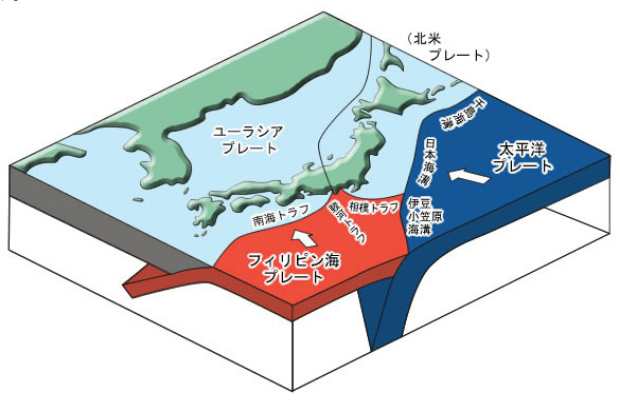 か　な　が　わ　け　ん
神奈川県
の地図
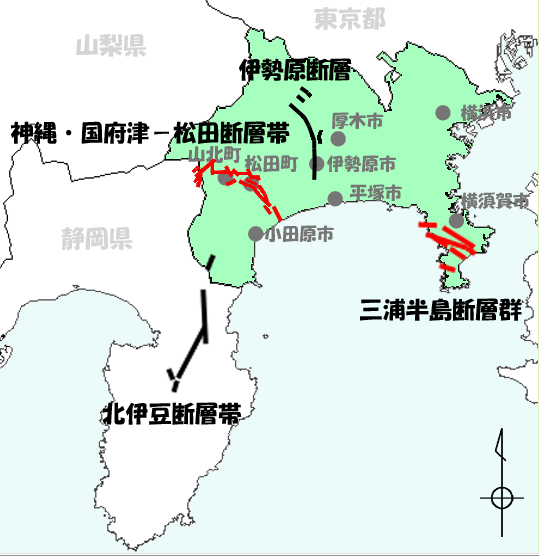 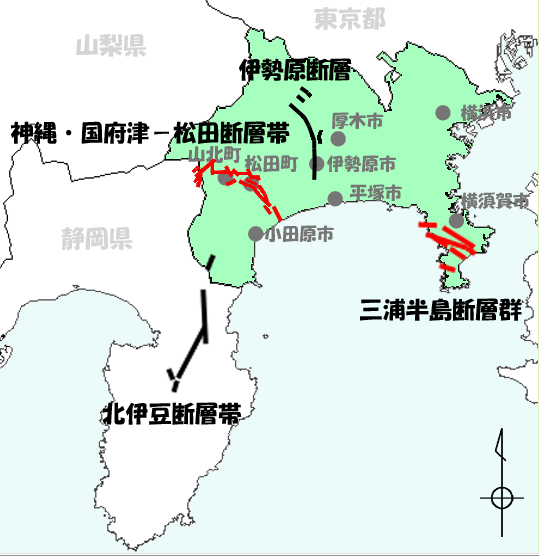 ち　　ず
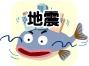 １６％
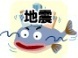 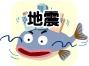 ８８％
東海地震
地震です
じ　　し　　ん
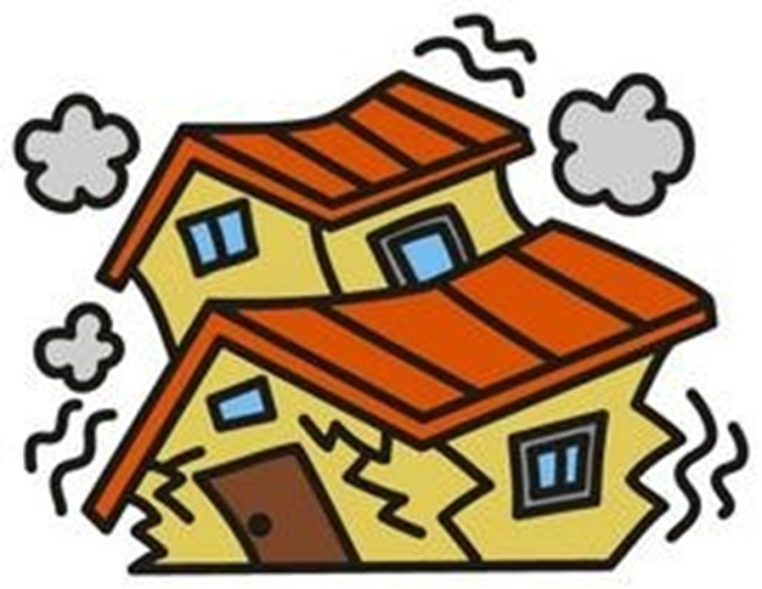 [Speaker Notes: 「地震です」（伊藤さんのセリフ？）

・　このシートの狙い

　　　　今から何をするのか、シチュエーションの理解を図る


・参加者との対話？]
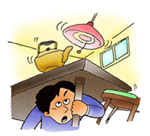 い っ ぷ ん か ん こ う ど う
1分間行動
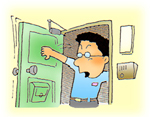 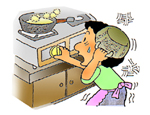 に
逃げます（避難します）
ひ　な　ん
[Speaker Notes: 伊藤さんが質問して、岸田さんが答える形式


　・　どこに逃げればよいのか？


　　　　　一時避難場所の確認

　　　　　家族での避難場所と、連絡方法の確認]
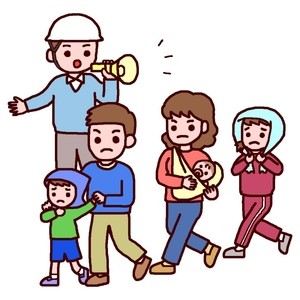 ③
い　え
家が
こわれました！
[Speaker Notes: 家族や周りの安全を確認して、一時避難場所から家に戻ると、
家が壊れていた、というシチュエーション？


　　　家が壊れているということが判ったとき、
　　　どんなことに気を付ければいいのか、
　　　伊藤さんに岸田さんから聞き出してもらうシナリオ？]
せいかつ
どこで生活しますか？
[Speaker Notes: どこで生活しますか？

　　　　伊藤さんと会場のやりとり？


　　　　もしくは、このシート含めて３枚のシートは、
　　　　コメントを挟まずシートを送る？]
がっ　　こ　　う
学校（避難所）
ひ　な　ん　じょ
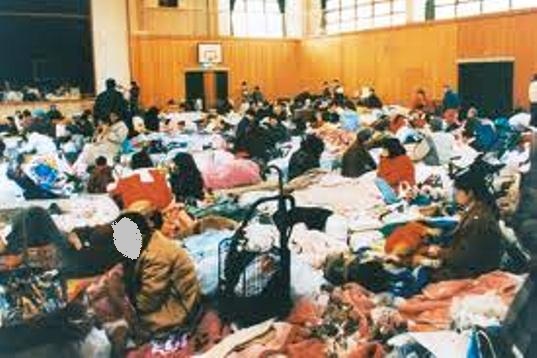 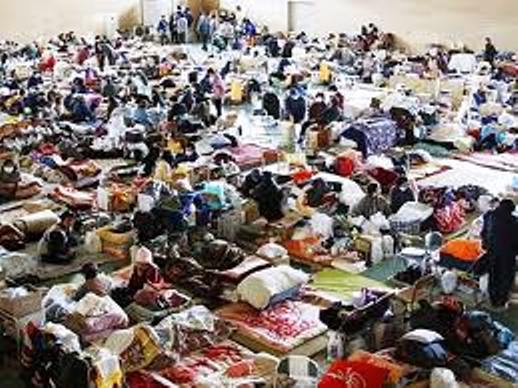 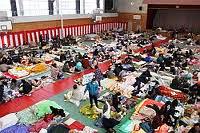 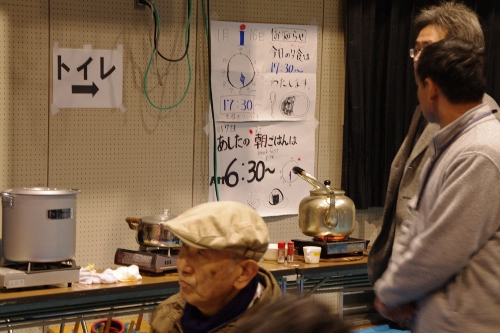 [Speaker Notes: 岸田さんから、この写真について説明していただく。

　　　わかりにくい言葉が出てきたら、
　　　伊藤さんからフォローを入れていただく。]
ひなんじょ
避難所ってどんなところ？
いっしょ
みんなで一緒に
生活するの？
せ い か つ
[Speaker Notes: 避難所は、ルールを決めてみんなで運営します。
　　　（マニュアルの共通ルールを映し出す？）　　　

　　　それぞれ、掃除や炊き出し、物資の配給・整理などの役割を担い　　
　　　ます。


　　　防災訓練の落としどころをここでバシッと！
　　　「日頃からの地域生活が大切です！」]
避難所では最初に、名簿を作ります
ひ  な  ん  じ   ょ
さ　い　し　ょ
め　　い　　ぼ
[Speaker Notes: 岸田さんから、名簿を作ることを説明していただく。
　　　　伊藤さんにわからない言葉のフォローをしていただく。

　　　　「どうして名簿を作るんですか？」

　　　　「特に外国人の方は、母国の大使館から安否確認があるので、
　　　　　名簿を作ることは大切です。」]
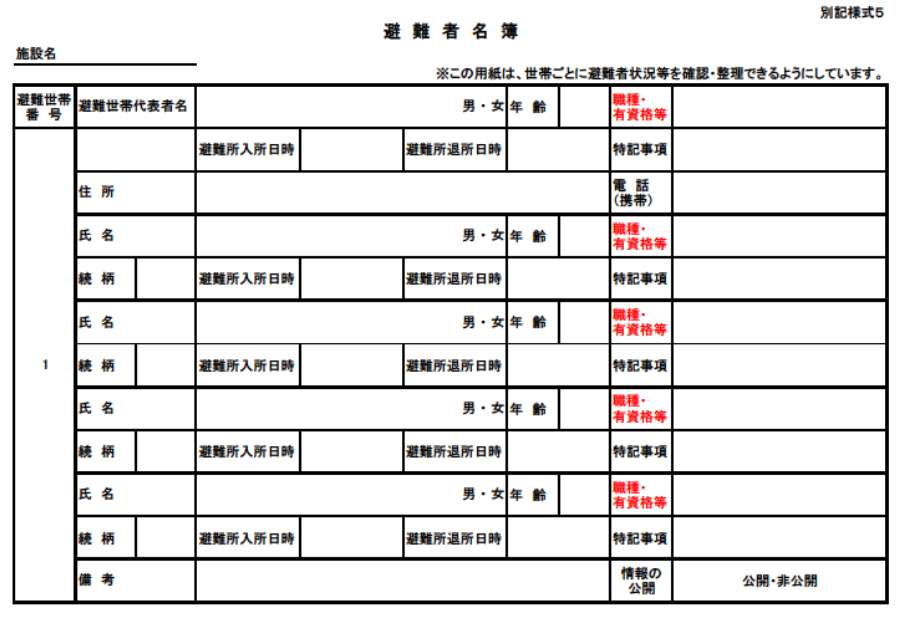 渋谷中学校
な　ま　え
とし
く　に
おとこ・こんな
こ　と　ば
ここに、避難者名簿のデータを入れる。
[Speaker Notes: 名簿を作ってみよう！

　　　　・　世帯で一枚
　　　　・　日本人にもわかるように、ひらがなもしくはカタカナで書け　　　　
　　　　　　るようにしておく。住民登録と同じ名前を記入しよう！
　　　　・　母国からの問い合わせに対応できるように、ローマ字で書く
　　　　　　のも忘れないように。]
ひなんじょ
避難所ってどんなところ？
ごはんは？
[Speaker Notes: 大和市には、大規模災害に備えて、備蓄しているものがありますので、心配いりません！
　　　
　　　避難所では、“すべての人に公平に！”　決められた時間に食事　　
　　　が配られるようになります。

　　　　メニューは例えば・・・

　　　お金はいりません。]
ひなんじょ
避難所ってどんなところ？
トイレは？
ひなんじょ
避難所ってどんなところ？
ね
寝る
ところは？
[Speaker Notes: 避難所でねるとき・・・


　　　　・　防災倉庫には、毛布も常備されています。

　　　　・　一人あたりのスペースは・・・。]
ひなんじょ
避難所ってどんなところ？
シャワーは？
[Speaker Notes: 避難所では、お風呂に入ることはできません・・・？


　　　　　もしかしたら、このシートは無くても良いかも？
　　　　　伊藤さんから、参加者に聞いてみたいことを投げかけて、
　　　　　それについて岸田さんに答えていただく？とか？？]
ひ　ご　ろ
みなさんも日頃から三日分の食糧など準備しましょう！
み　っ　か　ぶ　ん
し ょ く り ょ う
じ  ゅ  ん  び
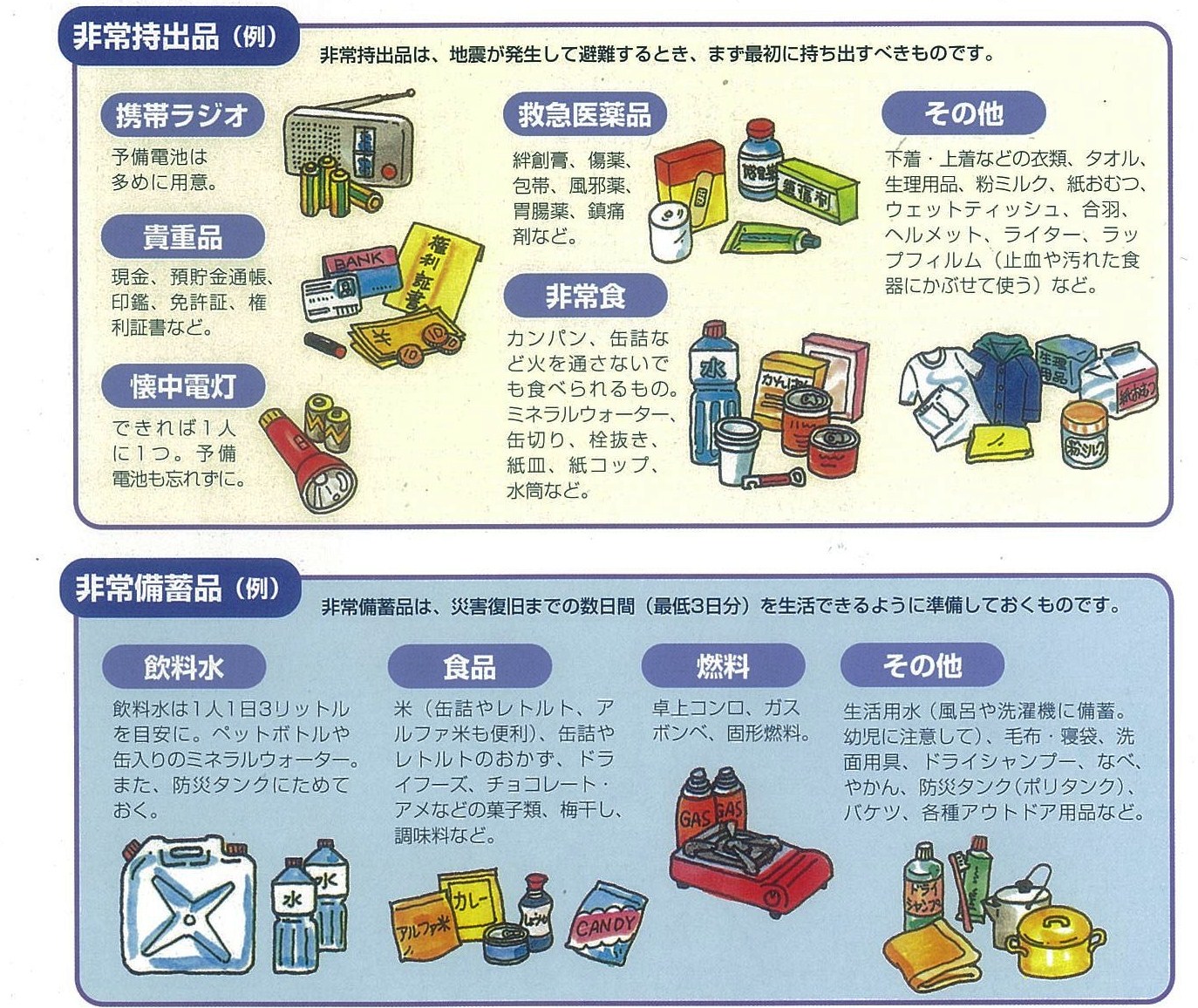 これでおしまいです。
わからないことや心配なことがあっ

たときはこの人たちに聞こう！

大和市役所危機管理課：046-260-5777

大和市国際化協会　：　046-260-5126
ひと
き
やまとしやくしょ　ききかんりか
やまとしこくさいかきょうかい
[Speaker Notes: 最後にお礼を・・・]